ТЕМА: ПРОБЛЕМИ СУЧАСНОГО МАТЕРІАЛОЗНАВСТВА ДЕРЕВИНИ
Матеріалознавство деревини спрямоване забезпечити раціональне використання цього виду матеріалу незалежно від породи, наявності вад та повністю перейти на безвідходне використання. 
Проблеми матеріалознавства вирішується завдяки визначенням  усього комплекту характеристик як власне деревини, так і виробів з неї. 
 Сучасне матеріалознавство деревини та виробів, в тому числі композитів включаючи детальну оцінку позитивних властивостей, недоліків  та заходів по їхньому усуненню. 
 Деревину з давніх часів широко використовують у будівництві завдяки її високим будівельно-технологічним властивостям: значній міцності при розтягуванні та  стисканні, невеликий густині, низькій теплопровідності, технологічності при обробці, художньо – декоративному зовнішньому вигляду. 
Деревина як будівельний матеріал має  низку недоліків:  неоднорідність будови і відповідно властивостей, гігроскопічність, займистість, здатність до гниття тощо. Частину цих недоліків можна подолати технічними заходами. 
Для підвищення гнилостійкості  застосовують антисептики, а для підвищення  вогнестійкості- антипірени. Виготовлення клеєнийх дерев'яних конструкцій зменшує  всихання та короблення деревини.
Крім конструкційного призначення деревину застосовують для виробництва паркету, дверних і віконних коробок, дверного заповнення, вбудованих меблів.  Сфери використанні останнім часом розширені завдяки виготовленню біокомпозитних виробів з відходів та усунення вад  сучасними технологіями, які дозволяють перетворювати низькосортну сировину  у високосортну.  
 Основи матеріалознавства деревини включають наступні визначення:  
Істинна густина деревини приблизно однакова для різних порід і становить 1,53...1,55 г/см3 
Середня густина залежить від виду породи, вологості та поруватості  і може бути в межах 450...900 кг/м3 . 
Міцність при розтягуванні волокон деревини у два-три рази більша при стиску. Для окремих порід межа міцності при розтягуванні досягає 100...200 МПа, а при стиску – 50…60 МПа,
Міцність при статичному згині деревини перевищує міцність при стисканні вздовж волокон,  але менша за міцність при розтягуванні і становить для  різних порід 50...100 МПа.  Високі значення при статичному згині дають   змогу широко застосовувати деревину в конструкціях, які працюють на згин (балки, крокви, настили, тощо).
Вади деревини - недоліки окремих ділянок, які  знижують  якість і обмеженість можливості використання.   Вади деревини можуть бути пов'язані з  відхиленням від її нормальної будови, пошкодженнями захворюваннями. 
 Їх поділяють на такі групи: 
- дефекти будови деревини, тріщини, сучки, пошкодження комахами, грибами; 
- дефекти форми стовбура 
- вади  будови деревини, рани, ненормальні відкладення всередині деревини, хімічні забарвлен-ня. 
Вплив вад на придатність деревини для будівельних потреб залежить від їхнього місця розташування, виду, розмірів ураження, а також від призначення деревини.  
Сортність деревини встановлюють із урахуванням наявності вад. Їхнє походження може бути різним.  Одні з них утворюються у період росту дерева, інші - у період зберігання та експлуатації.
Шляхи вирішення сучасних проблем деревини
Результати вирішення проблем сучасних матеріалів з деревини полягає в:
1. Розширенні номенклатури виробів та безвідходного використання.  Включить наступні види виробів.
Ламінат як багатошарова конструкція складається з лицьового декоративного шару (паперпласту), отриманого гарячим пресуванням  декількох шарів з паперу, насичених  синтетичною смолою та несучого шару з деревоволокнистої плити і нижнього компенсуючого шару з двох-трьох шарів паперу. Вироби - дошки довжиною 1200 ...1300 мм шириною 190...200 мм і товщиною 7...8 мм. Можуть бути інші форми.  Лицьова поверхня - імітація порід  дерева. 
 2. Виготовлення біокомпозитів та композитів на основі відходів переробки деревини. Створені такі матеріали. 
Деревно-шаруваті пластики (ДШП)- листи або плити  виготовлені з тонкого лущеного шпону, просоченого полімерами резольного типу. ДПШ використовують для облицювання внутрішніх приміщень громадських і адміністративних будівель і  як конструкційний матеріал товщина 15 мм. Листи плити мають розміри 3,5х1,75х0,016м. 
 Деревостружкові плити виготовляються гарячим пресуванням деревних стружок із полімерними зв'язуючими речовинами. ДСП використовують як основу під килимові та лінолеумні покриття, для надання декоративного ефекту.
Деревоволокнисті плити. Виготовляють гарячим пресуванням волокнистої маси, яка складається з  органічних волокон, води, наповнювачів, синтетичних полімерів і деяких добавок. Сировиною для виготовлення плит є відходи деревних виробництв і лісозаготівель,  стебла очерету, льняна костриця та інші  рослинні матеріали. ДВП застосовують для покриття підлог, для внутрішньої обробки будівель, обшивка салонів літаків і кают пароплавів. Можуть бути  тверді, підвищеної міцності, надтвердим шаром з тонкодисперсним та лаковим покриттям. 
Цементно-стружкові пластики. Складаються з деревних відходів, цементу хімічних добавок. Довжина 3,2 і  3,6 м ширина 1,2 і 1, 25 м, довжина 8...40 м. Використовують для обшивки  стін, обшивки каркасних стін, підвісні стелі, сантех кабін, елементи підлоги. 
Короліт. Основа кора, яка склеєна  полімерними  смолами. Пресовані плити. 
Традиційні вироби -  арболіт як легкий бетон, має в'яжучі та кору стружку,  фіброліт  з тонкої  дерев'яної стружки та портланд цементу (або магнезіальних  в'яжучих, для декоративних та акустичних потреб). 




арболіт
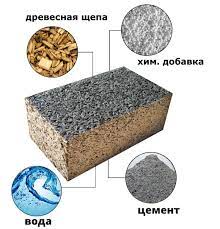 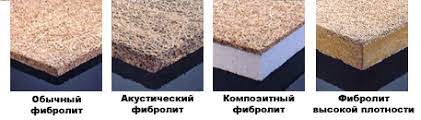 Сучасне матеріалознавство  дозволяє вирішити проблеми довговічності та підвищення сортності деревини. 
Щоб запобігти захворюванню деревини, використовують конструктивні заходи: деревину  ізолюють від бетону, цегли, каменю, виготовляють отвори для провітрювання, захищають від атмосферних опадів. Деревину просочують антисептиками- хімічними речовинами, які вбивають  грибні утворення чи створюють середовище в якому їхня життєдіяльність є неможливою.
До водорозчинних антисептиків належать фтори натрію, мідний купорос тощо. До водорозчинних антисептиків належать маслянисті (кам'яновугільна смола, антрацитне масло, карболінеум) і кристалічні антисептики (технічний оксид феніл, пентахлорфенол) Через неприємний запах їх можна використовувати для просочування дерев'яних конструкцій, які  перебуваючи на повітрі чи у воді (шпали, частини мостів, палі).
Щоб запобігти займанню,  передбачають конструктивні заходи: віддаляючи дерев'яні конструкції від джерел нагрівання; влаштовують захисні футеровки з вогнестійких матеріалів (бетону, цегли);  покривають шаром не теплопровідного мінерального матеріалу (азбестового, азбестоцементного,  пористої штукатурки тощо). Для оберігання від вогню деревину просочують вогнезахисними сполуками (антипіренами). Антипірени готують на основі фосфорнокислого чи сірчистого алюмінію, борної кислоти. При нагріванні вони легко плавляться перекриваючи доступ кисню або виділяють  гази, які не підтримують горіння. Вогнезахисні фарбові суміші виготовляють із розчинного скла, піску, або крейди та лугостійкого пігменту.  При нагріванні фарба пухириться і утворює пористий захисний шар, який знижує температуру на поверхні деревини.
Значне поліпшення властивостей деревини досягається при її модифікації синтетичними полімерами.  Для цього натуральна деревина  насичується мономерами або рідков'язкими  полімерами. Для полімеризації використовують термічні, термохімічні радіаційні хімічні методи. В результаті деревина перетворюється на своєрідну різновидність високоякісні породи. Якщо додати пігменти до насичуючого полімеру, створюються  заданий колір і текстура деревини. Суміщення процесів полімеризації і пресування досягається ефект усунення дефектів, збільшення міцності і довговічності у два-три рази, а також стійкості проти зношування.